Пресмыкающиеся
Подготовительная группа
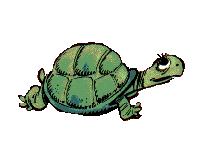 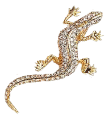 Он на экваторе живет.И у него огромный рот.Он солнце в сказке проглотил.Кто? Догадался? –
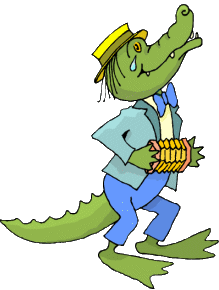 Шелестя, шурша травой,Проползает шнур живой,На земле клубком свернется.Угадали, как зовётся?
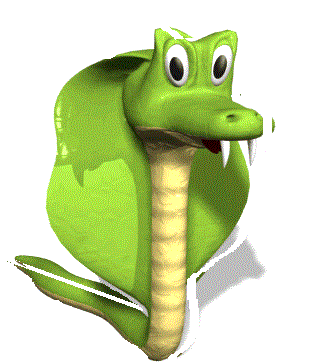 Бегает среди камней, 
Не угонишься за ней. 
Ухватил за хвост, но - ах! – 
Удрала, а хвост в руках
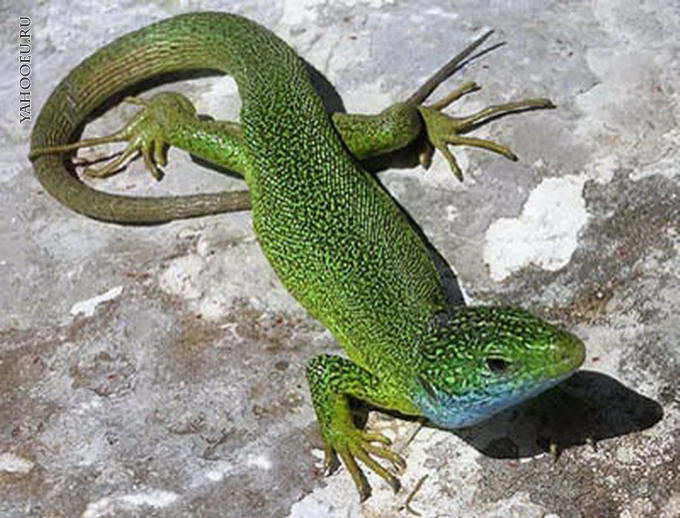 Очень медленно идет,Дом она с собой несет.Испугается чего-то,В панцирь с головой уйдет
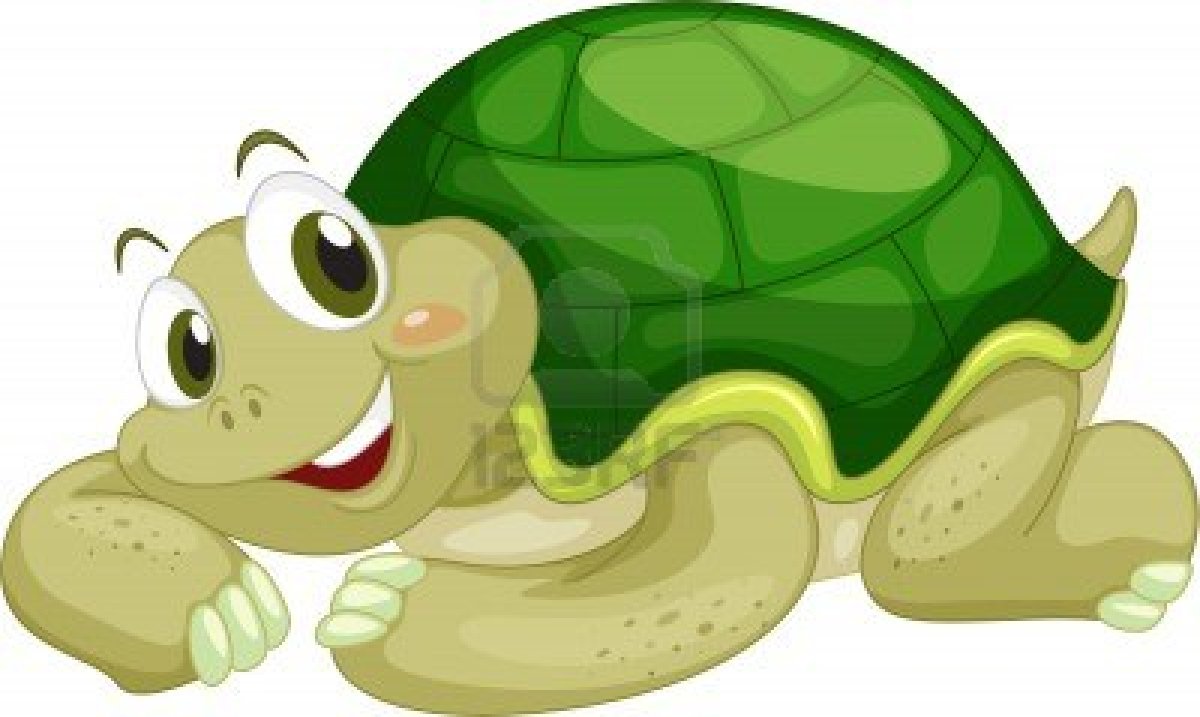 Размножаются рептилии яйцами
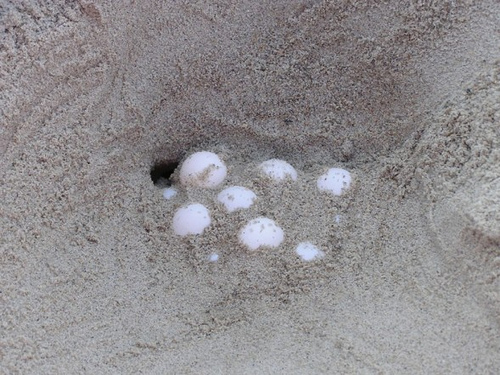 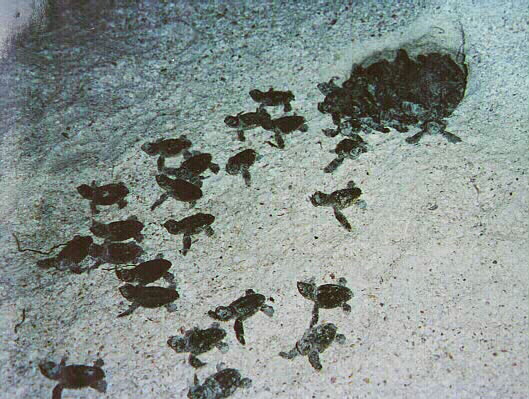 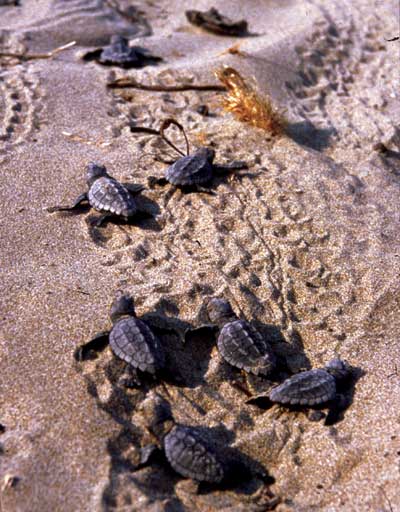 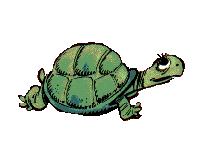 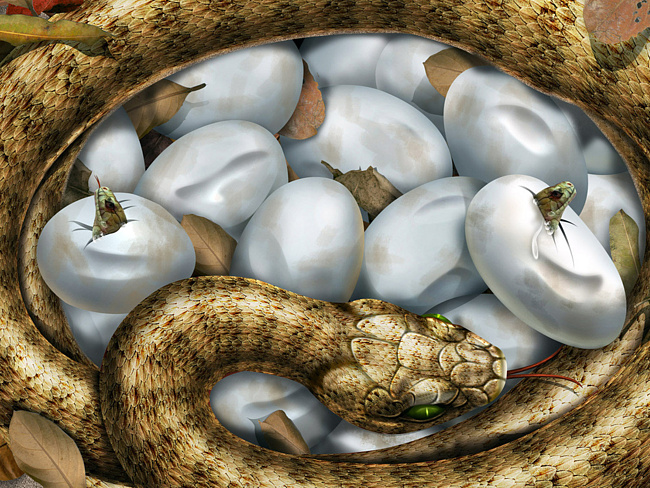 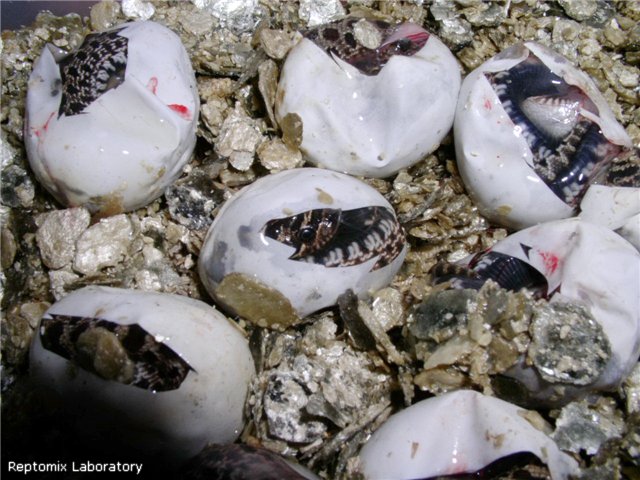 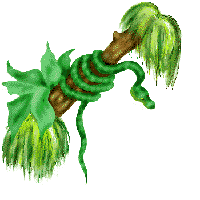 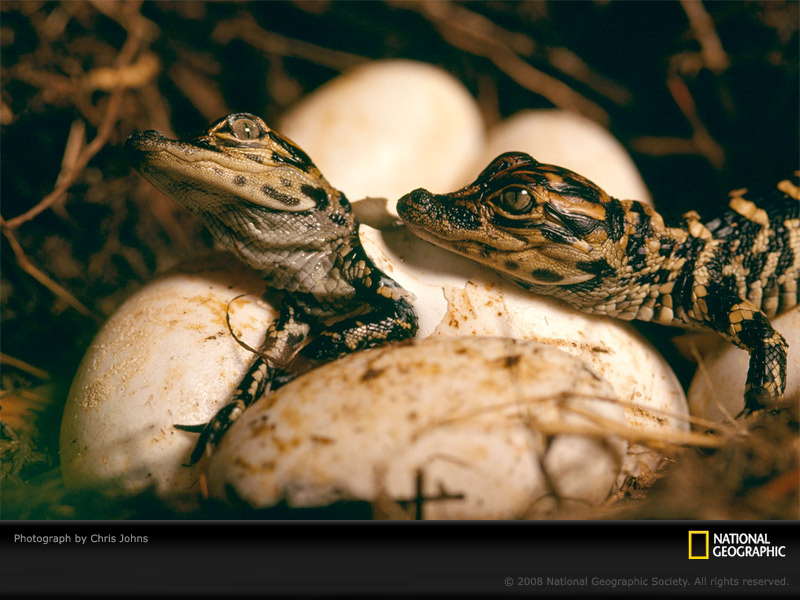 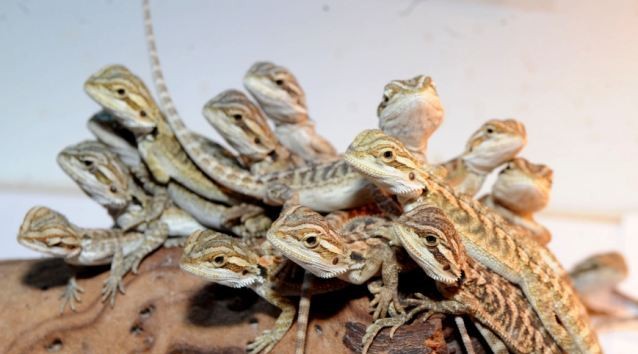 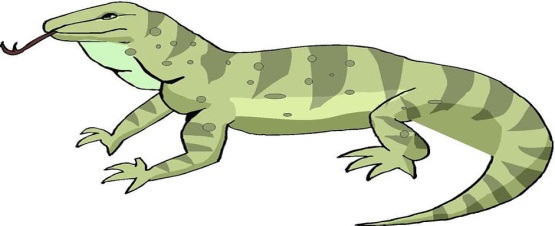 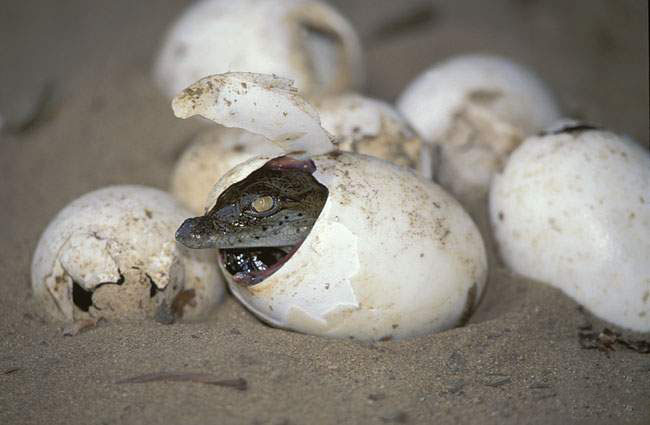 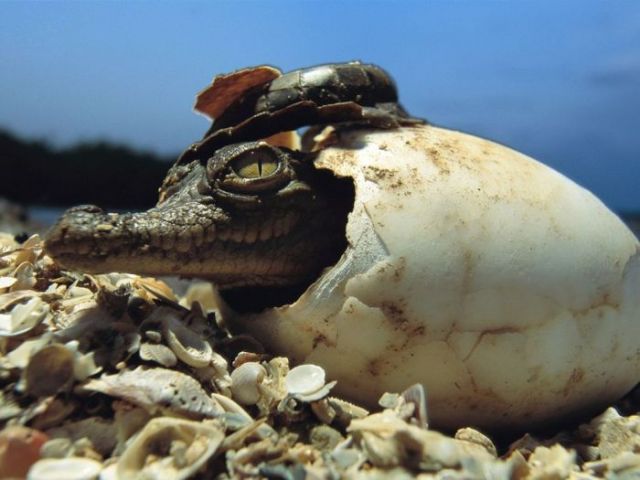 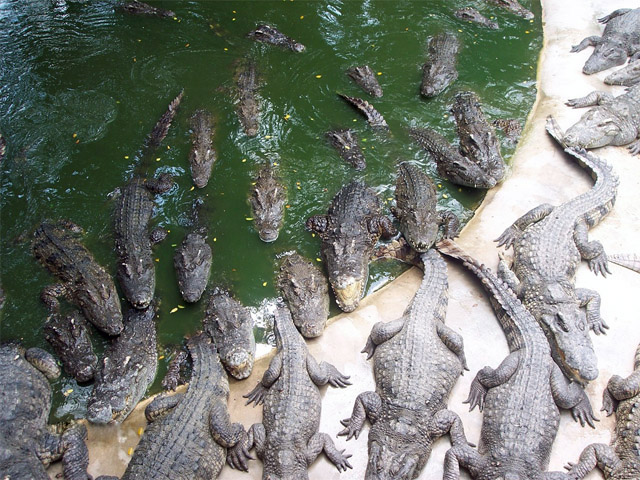 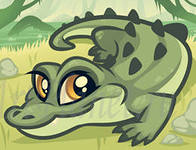 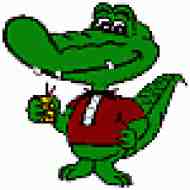 Пальчиковая гимнастика «Осторожно, крокодил!»
Перечисли пресмыкающихся
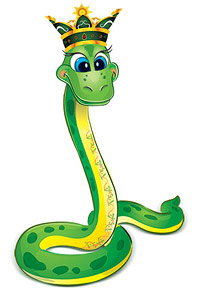 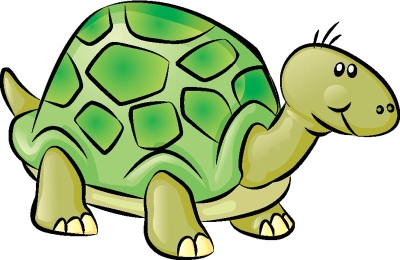 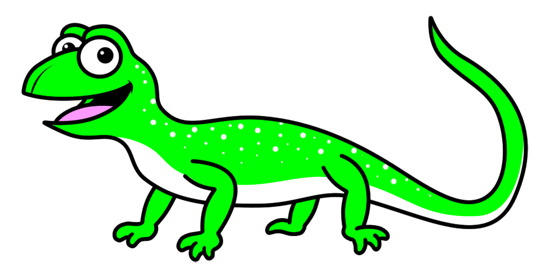 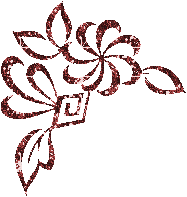 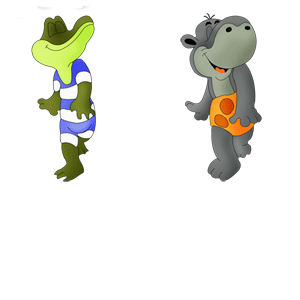 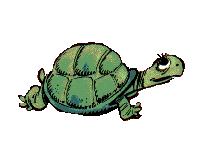 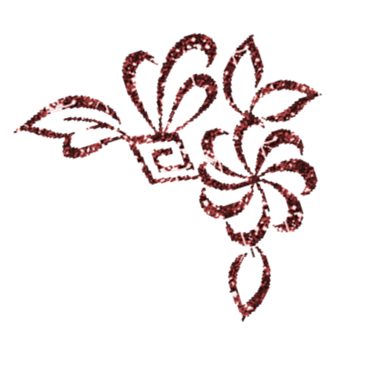 Презентацию подготовила воспитатель детского сада «Светлячок» с. ПадунКостенко Елена Сергеевна